Inequality, mobility and classes
Rafael Marques
Inequality and Stratification
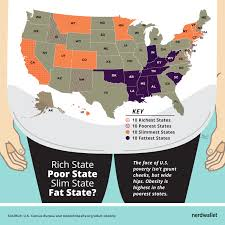 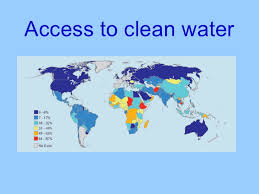 Inequalities
There are multiple dimensions that can be explored to identify inequalities both in micro and macro terms.
Think about other indicators that you consider relevant.
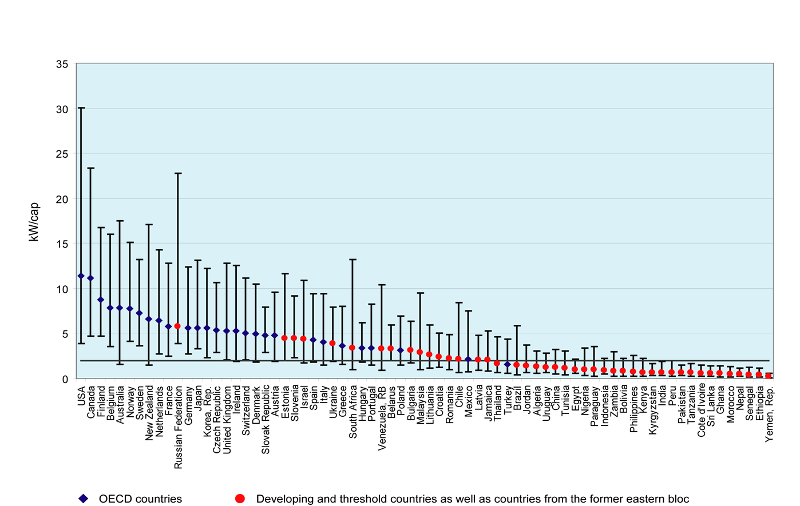 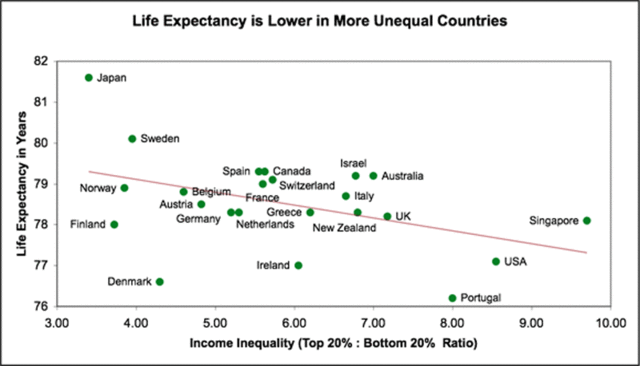 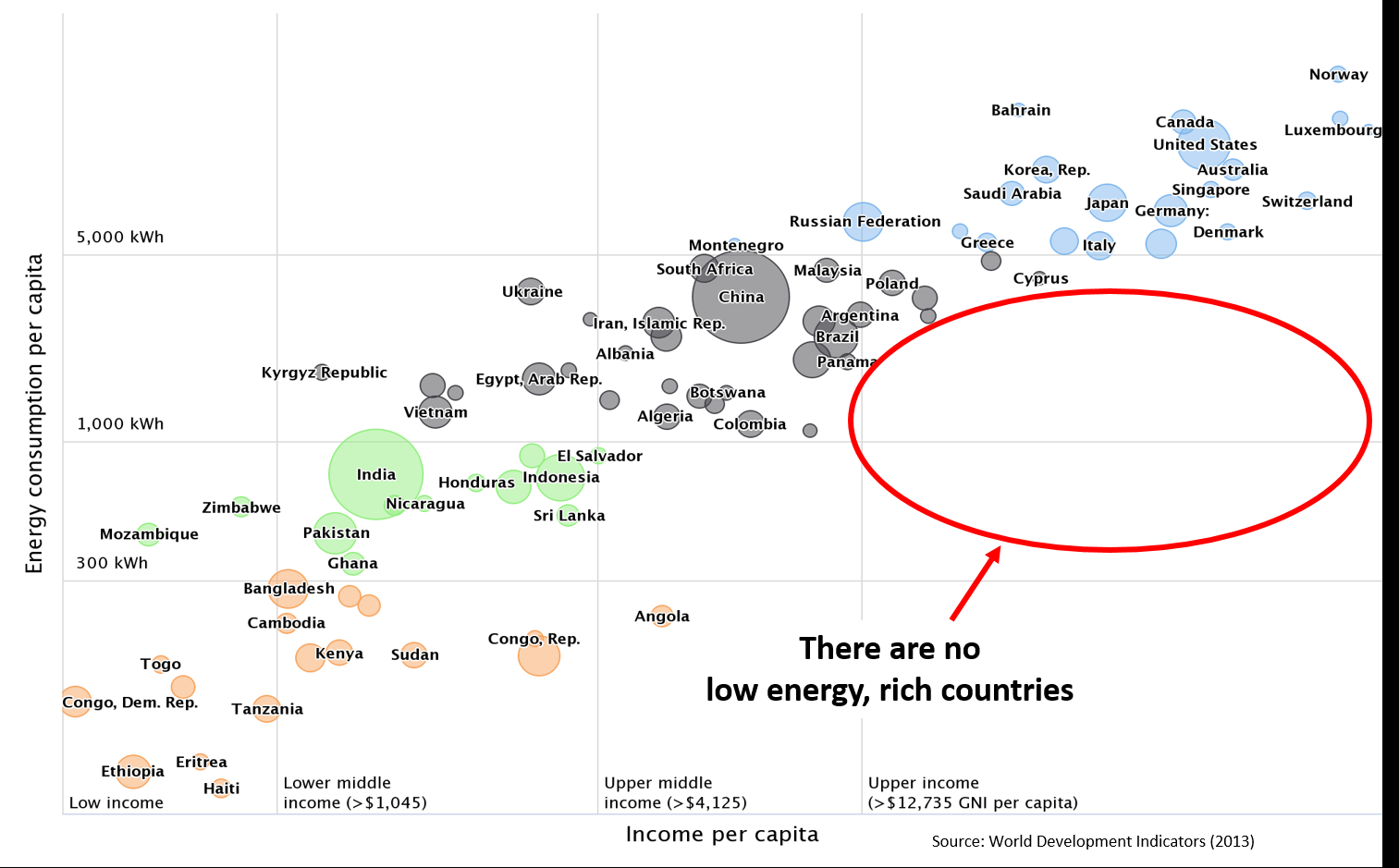 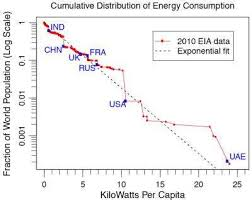 Some Types
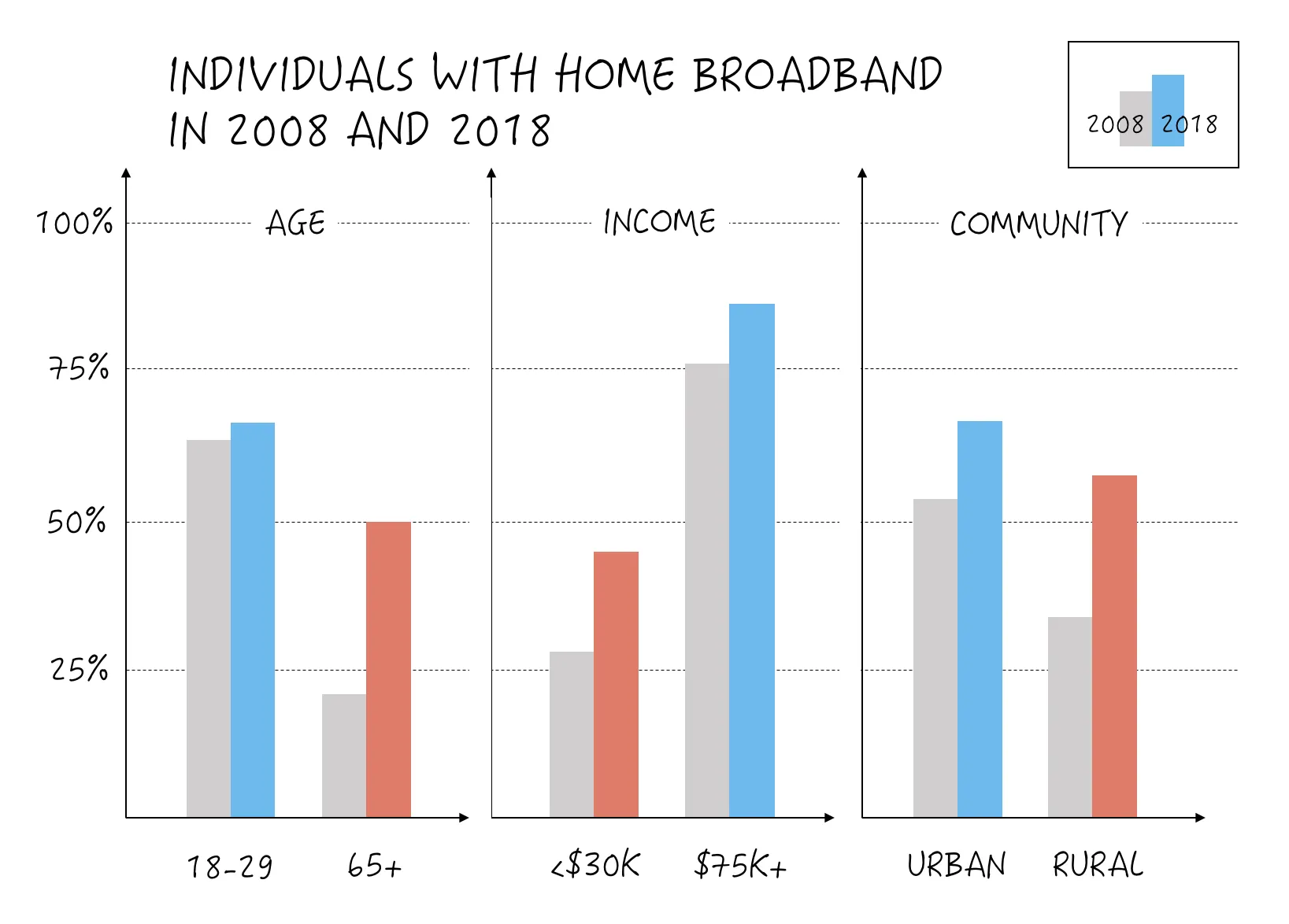 Income Inequality
The One Percent
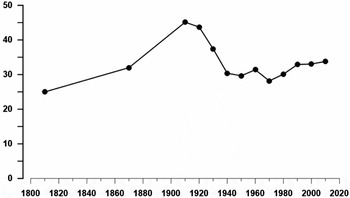 Global Stratification
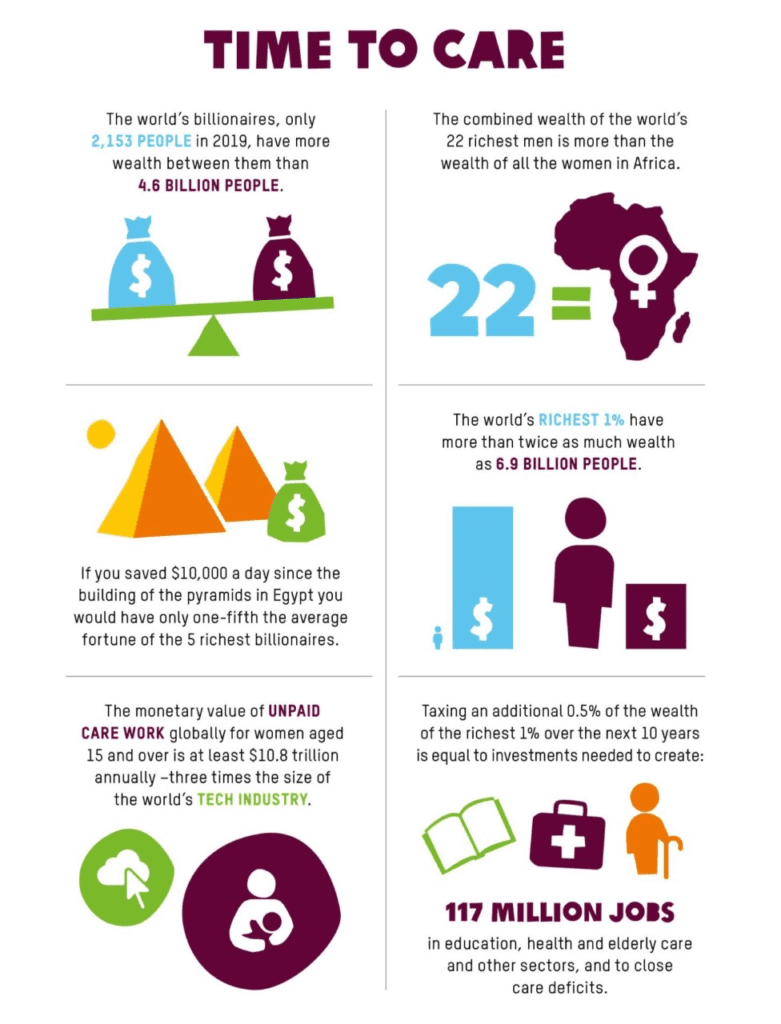 Poverty and Population Growth
Systems of Stratification
Slavery
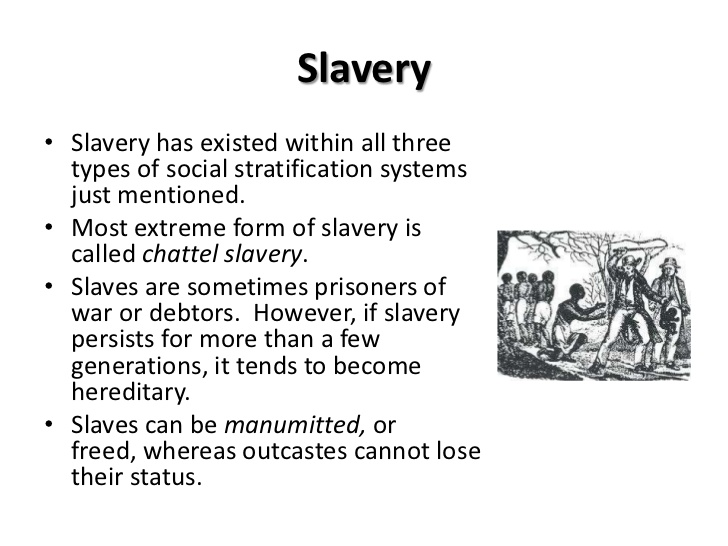 Ancient World and Slavery
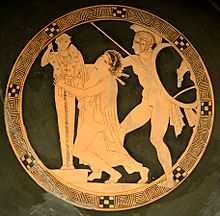 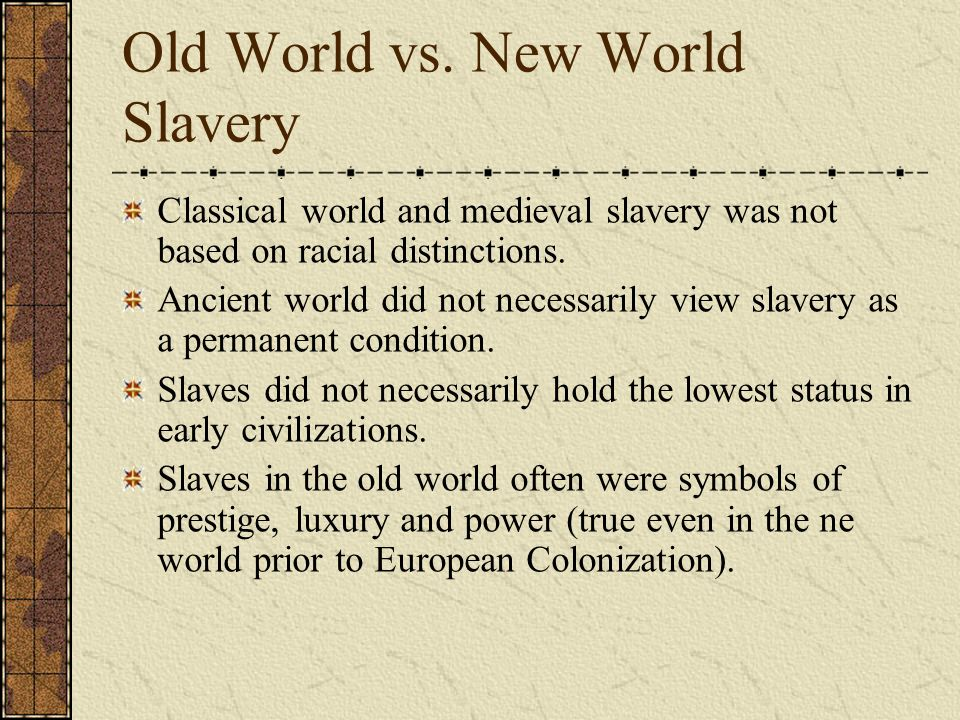 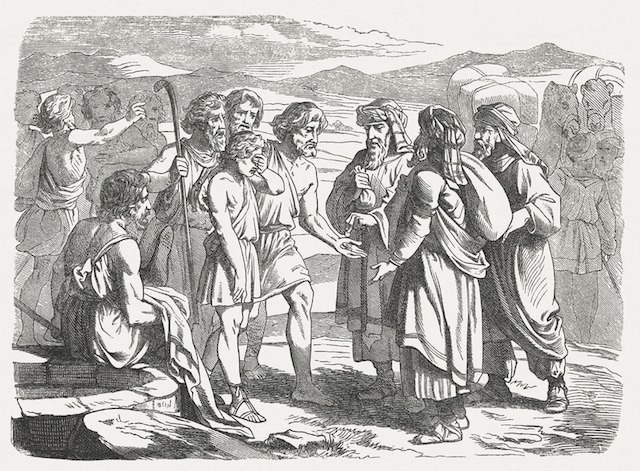 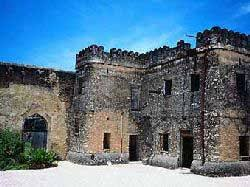 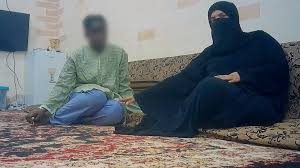 Arab Slave Trade
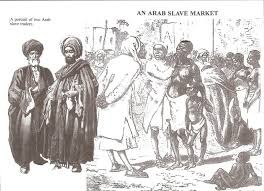 Slavery
Atlantic Slave Trade: The enterprise through which African slaves were brought to work on plantations in the Caribbean Islands, Latin America, and the southern United States primarily.
Bonded labor: A form of indenture in which a loan is repaid by work, the worker being unable to leave until the debt is repaid
Slavery: an institution or social practice of owning human beings as property, especially for use as forced laborers
Debt bondage: A condition similar to slavery where human beings are unable to control their lives or their work due to unpaid debts.
Living Conditions
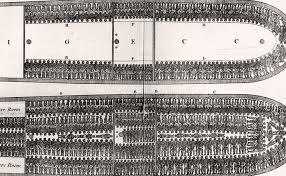 Modern Slave Trade
Slavery is a system of social stratification that has been institutionally supported in many societies around the world throughout history.
The Atlantic slave trade brought African slaves to the Americas from the 1600’s to the 1900’s, spurring the growth of slave use on plantations in the U.S., where the slave population reached 4 million before slavery was made illegal in 1863.
Human trafficking, or the illegal trade of humans, is primarily used for forcing women and children into sex industries.
Coolies and Indented Labour
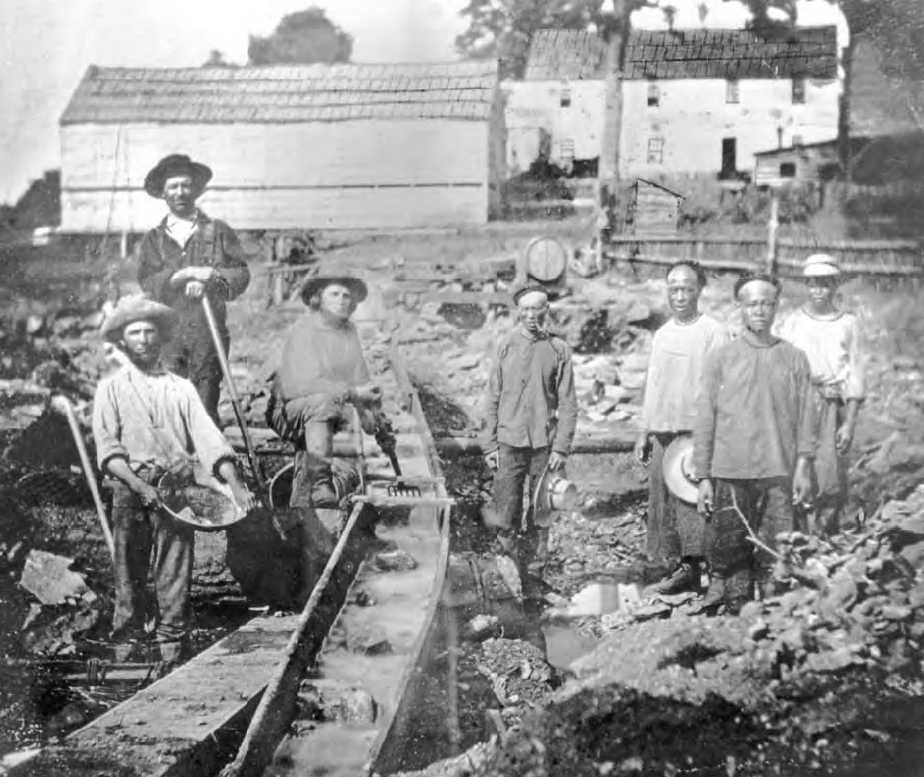 Girmitiya System
Girmitiya or Jahajis were indentured Indian labourers whom the British Empire sent to Fiji, Mauritius, South Africa, and the Caribbean (mostly Trinidad and Tobago, Guyana, Suriname, and Jamaica) to work on sugarcane plantations for the benefit of European settlers. (In Fiji, policy discouraged Melanesian Fijians from working on these plantations, in an attempt to preserve their culture.)
Modern Indented Labour
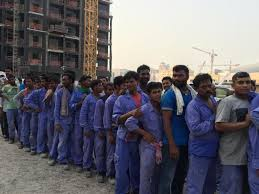 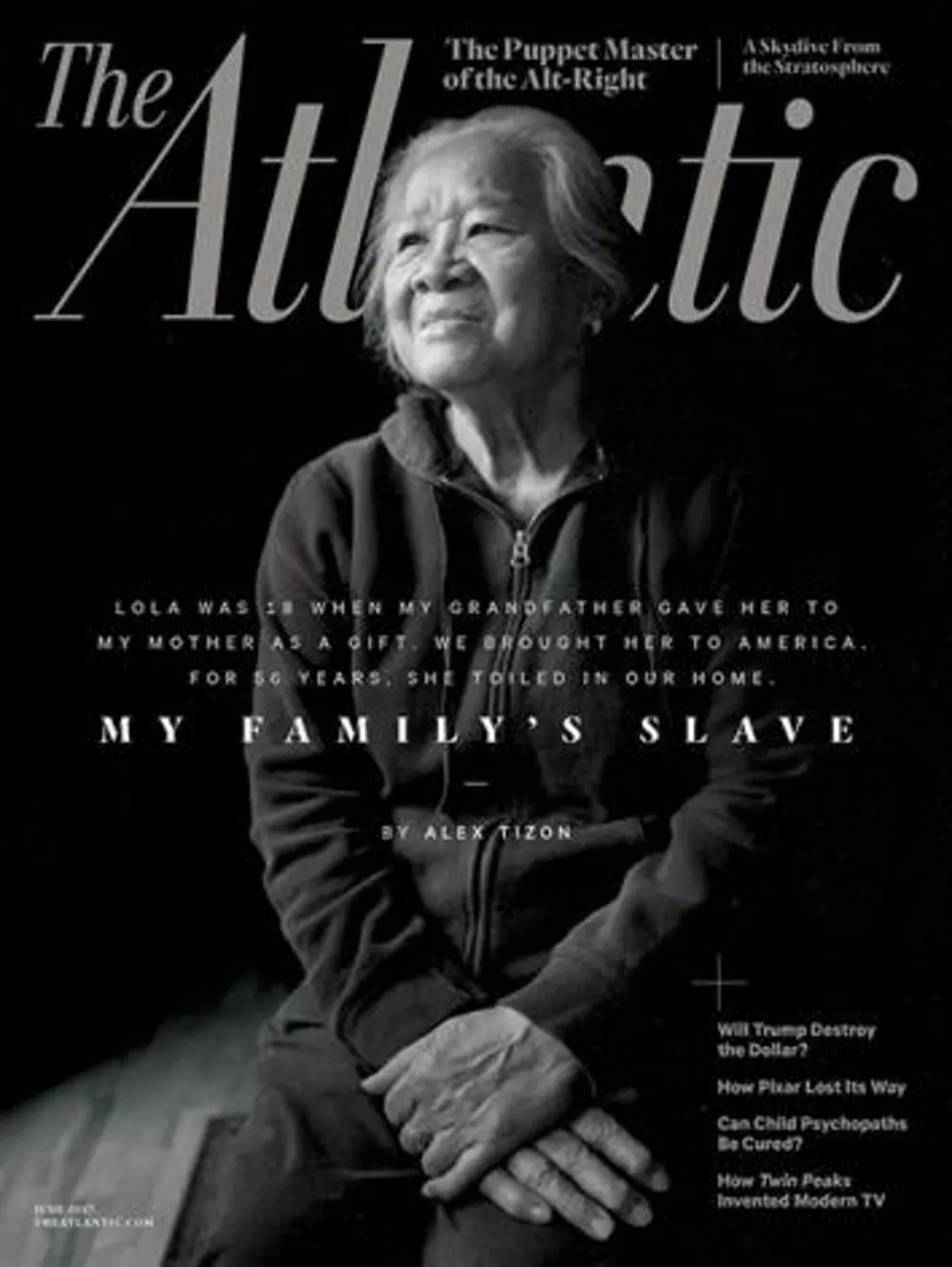 Definition of castes
Social stratification based on ascription or birth

Differences to classes:
Closed class system with life time status
No possibility of social mobility 
No inter-caste marriage 
Based on cultural beliefs and religion
Castes in the past and today
UK: 
Past: caste like aristocracy 
Leading clergy, nobility, commoners

Today: Class system mixes caste and meritocracy
More emphasis on labour, money and education
Castes in the past and today
Japan
Past: rigid caste system
Imperial family ruled over nobles and commoners

Today: operating monarchy and modern society
importance of family background and traditional gender rules
Castes in the past and today
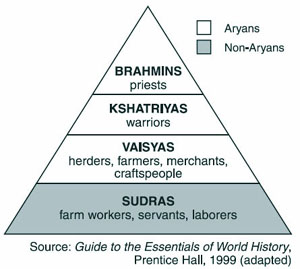 Hindu caste system
Formally outlawed
Rural India: traditional 
caste system 
Cities: class system
Castes
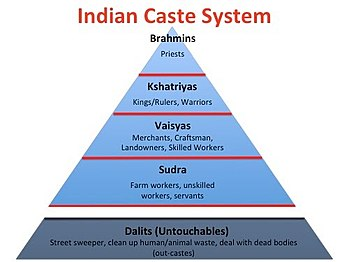 Almost Caste
Colonial Mexican Caste System: After the Spanish colonized Mexico, one’s position in a caste system depended on how European or indigenous one seemed. Both biological and sociocultural indicators were used to measure ethnicity.
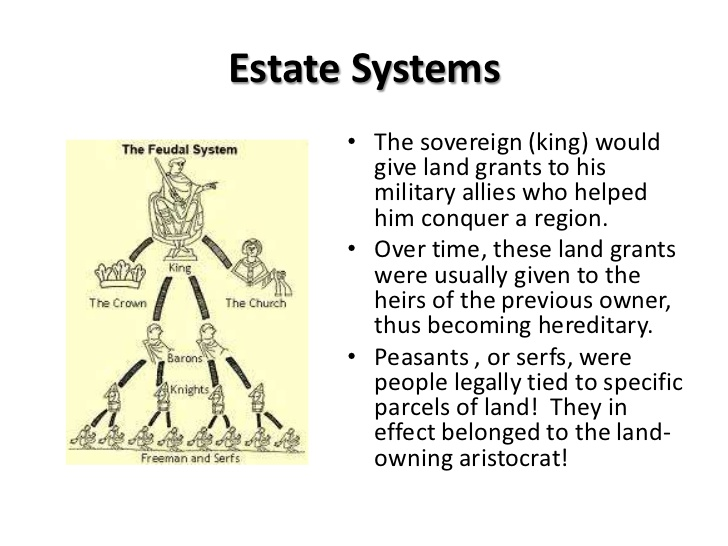 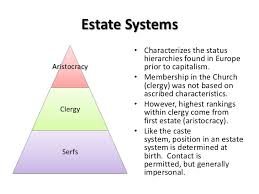 The Feudal Order
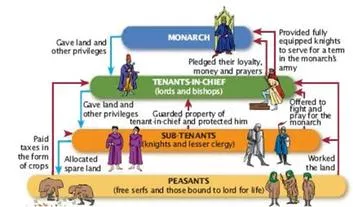 Feudal Japan
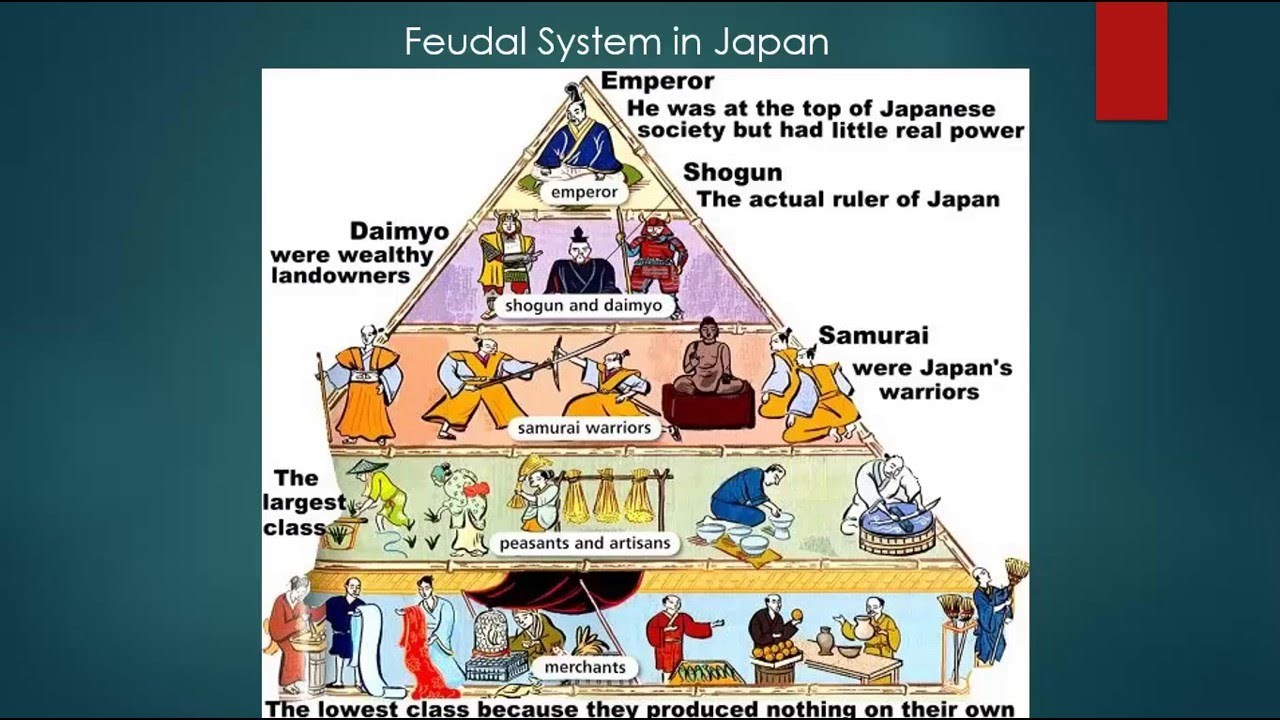 Definition of classes
Social stratification based on birth and individual achievement

Status hierarchy 
Classification on the basis of esteem and prestige 
Acquirement through economic success and accumulation of wealth
Classes in the past centuries
1. Karl Marx: two great classes 
owners of the means of production 
workers → “labour power”

2. Industrial society (1960)
Upper class, middle class, working class
Classes in today’s societies
America

Upper class
Middle class
Working class
Lower class
Classes in the U.S. today
1. Upper Class – Elite  (> $200,000)
Upper-upper class (old-rich)
Upper-lower class (new-rich)

2. Middle Class
Upper middle class ($112,500 to $200,000)
Lower middle class (around $60,000)
Classes in the U.S. today
3. Working Class ($27,000 to $48,000) 
    blue-collar workers

4. Lower Class (< $27,000)
    wages below the poverty line 
     lack of financial security 

Similar class systems in Western Europe and Japan
Reasons for classification
Differences in… 
Income and wealth
Ancestry
Education system 
Authority levels
Housing situations 
Race and ethnicity
Influences of classes in society
Health
Values and Attitudes
Politics
Family and Gender
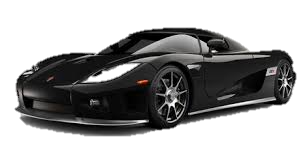 The Dangerous Classes: Yesterday and Today
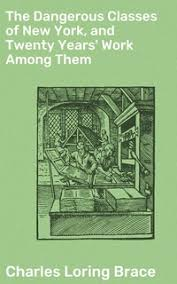 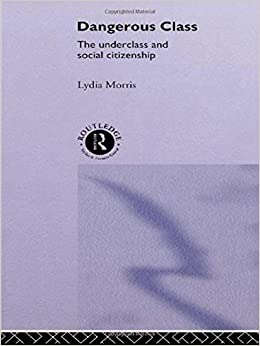 Threats and Dangers
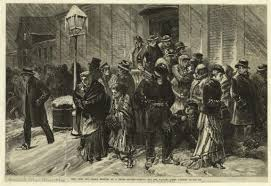 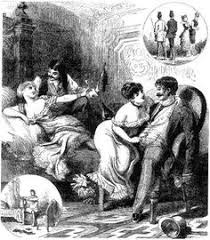 The Dangerous Classes
A term taken from the title of the book (The Dangerous Classes of New York) published in 1872 by the American social reformer Charles Loring Brace. His ‘dangerous classes’ included the vagabonds, waifs, predatory criminals, vagrants, and prostitutes that emerged out of the poor underclass in late nineteenth-century New York city. Sociologists and criminologists have sometimes argued that contemporary policing policies (for example in relation to drugs control) are still informed by this concept, and contain a hidden agenda which aims either to identify ‘public enemies’ who can be blamed for various economic and social problems, or to suppress members of today's ‘dangerous classes’ (immigrants, youths, various minority groups) in the interests of public order and security (see, for example, Diana Gordon , The Return of the Dangerous Classes, 1994)
Urban Reform – Baron Haussmann
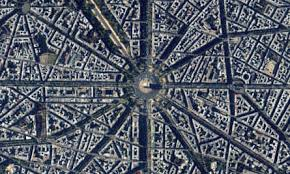 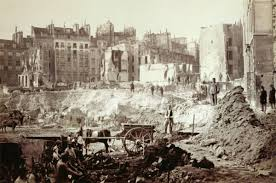 Marx and Social Class
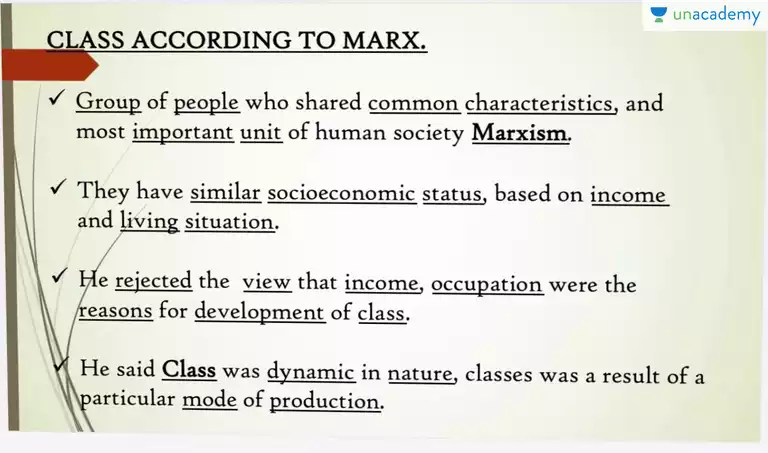 Power and Conflict at the Macro-Level
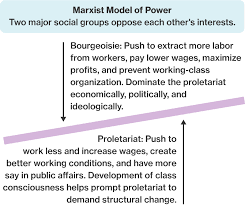 PR = SV/FC+VC
SV            ?
VC           ?
VC          and FC
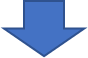 Class Struggles
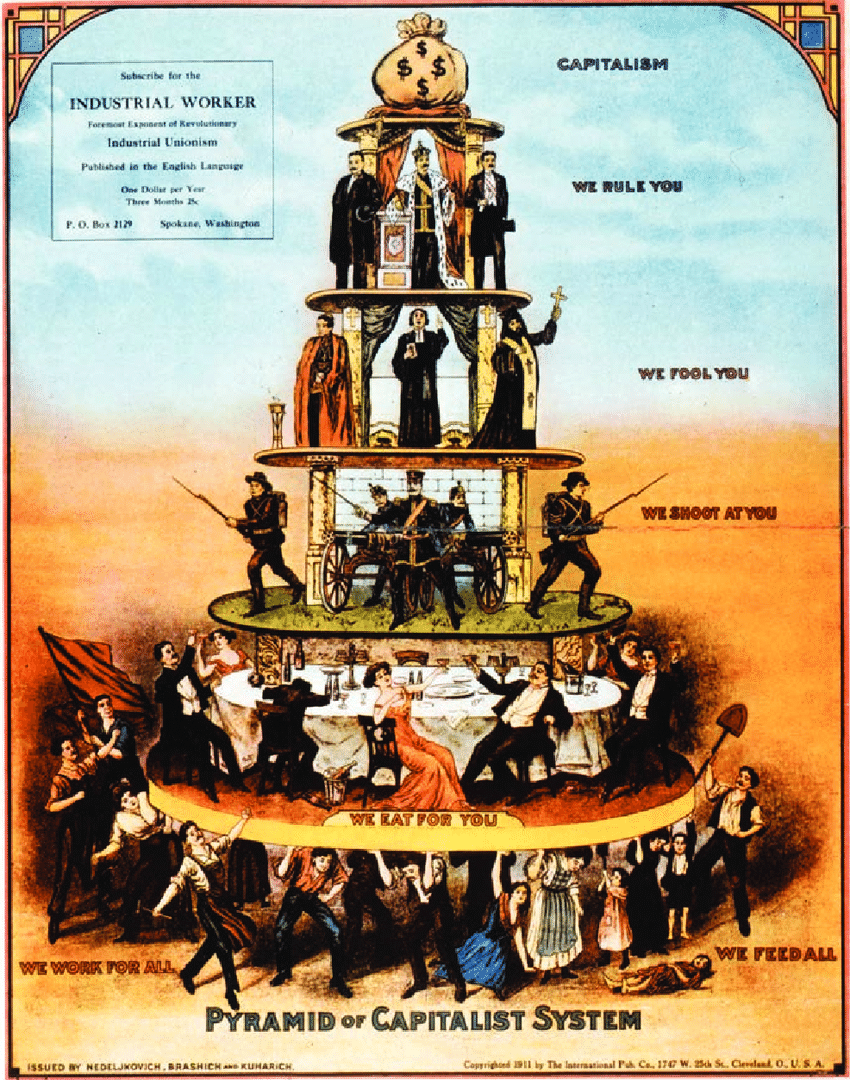 Weber’s Model
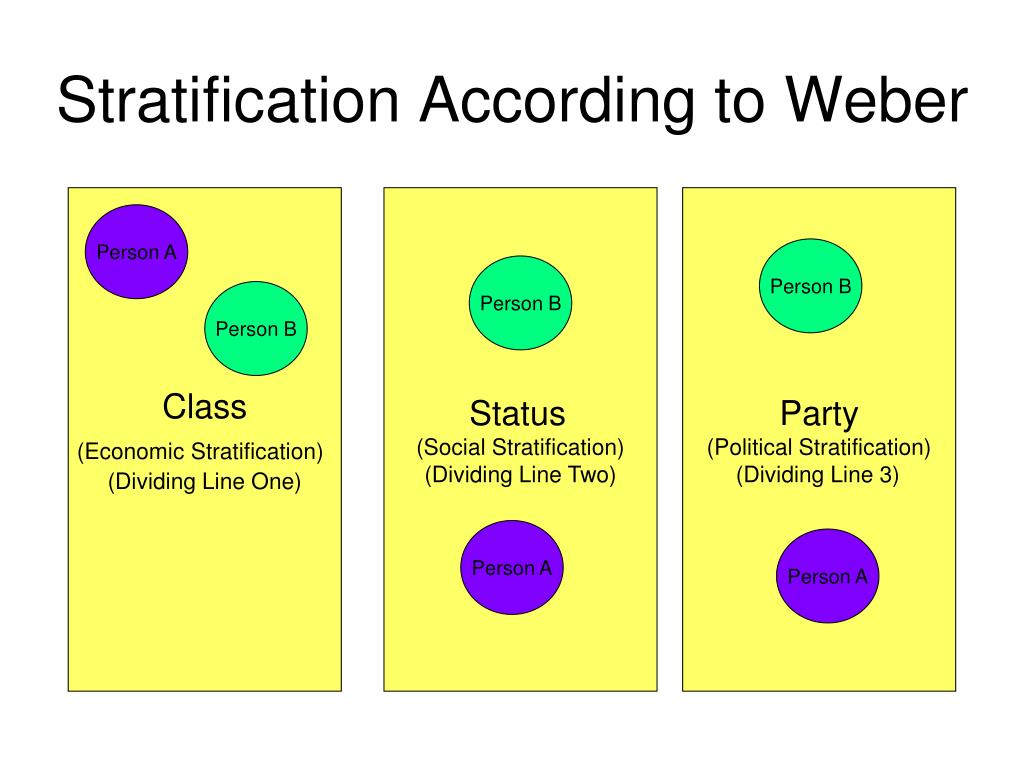 Weber’s Model
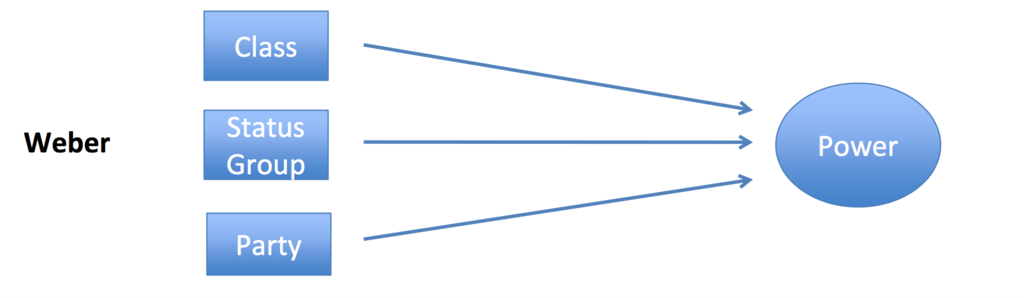 Status Groups
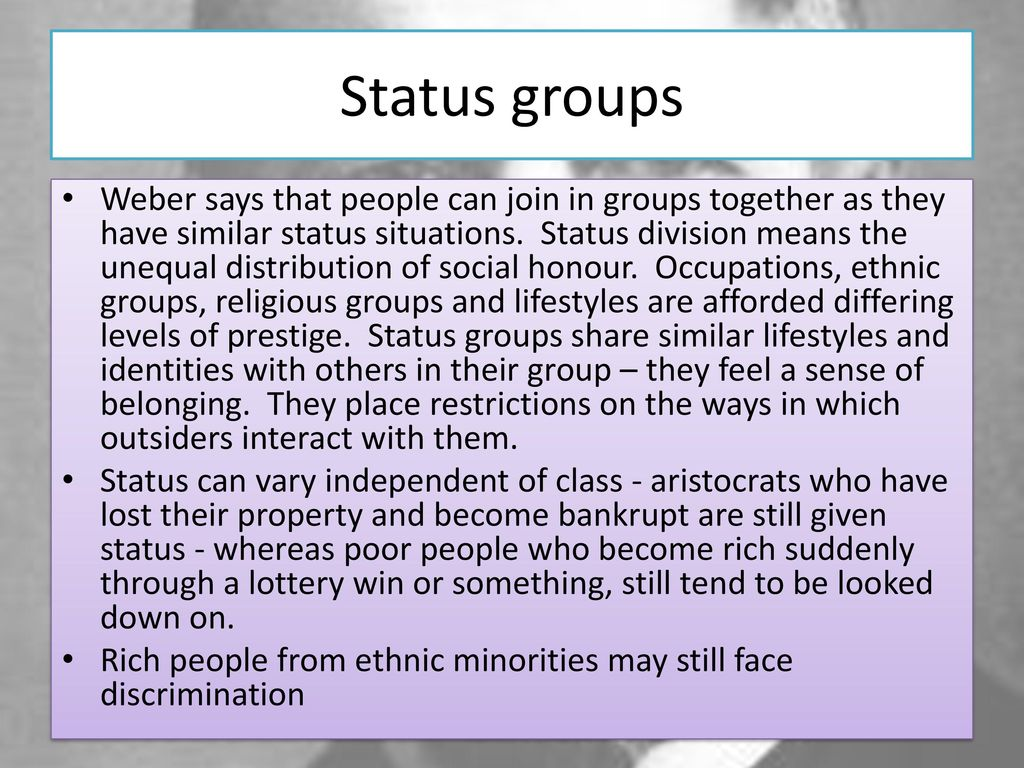 Max Weber’s View
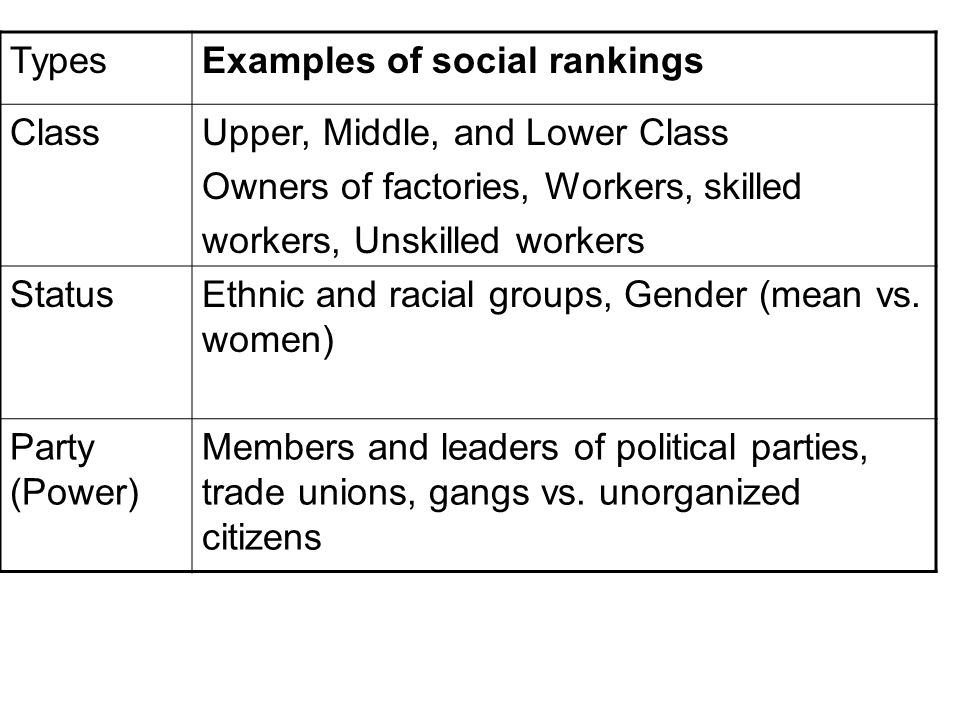 A Functionalist View
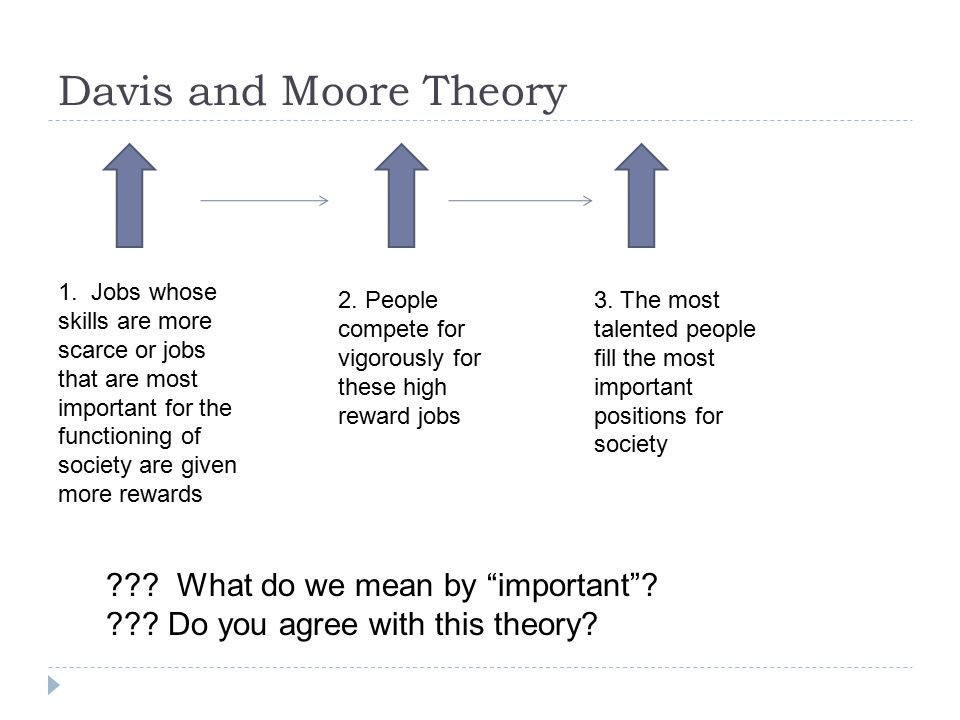 Davis and Moore Model
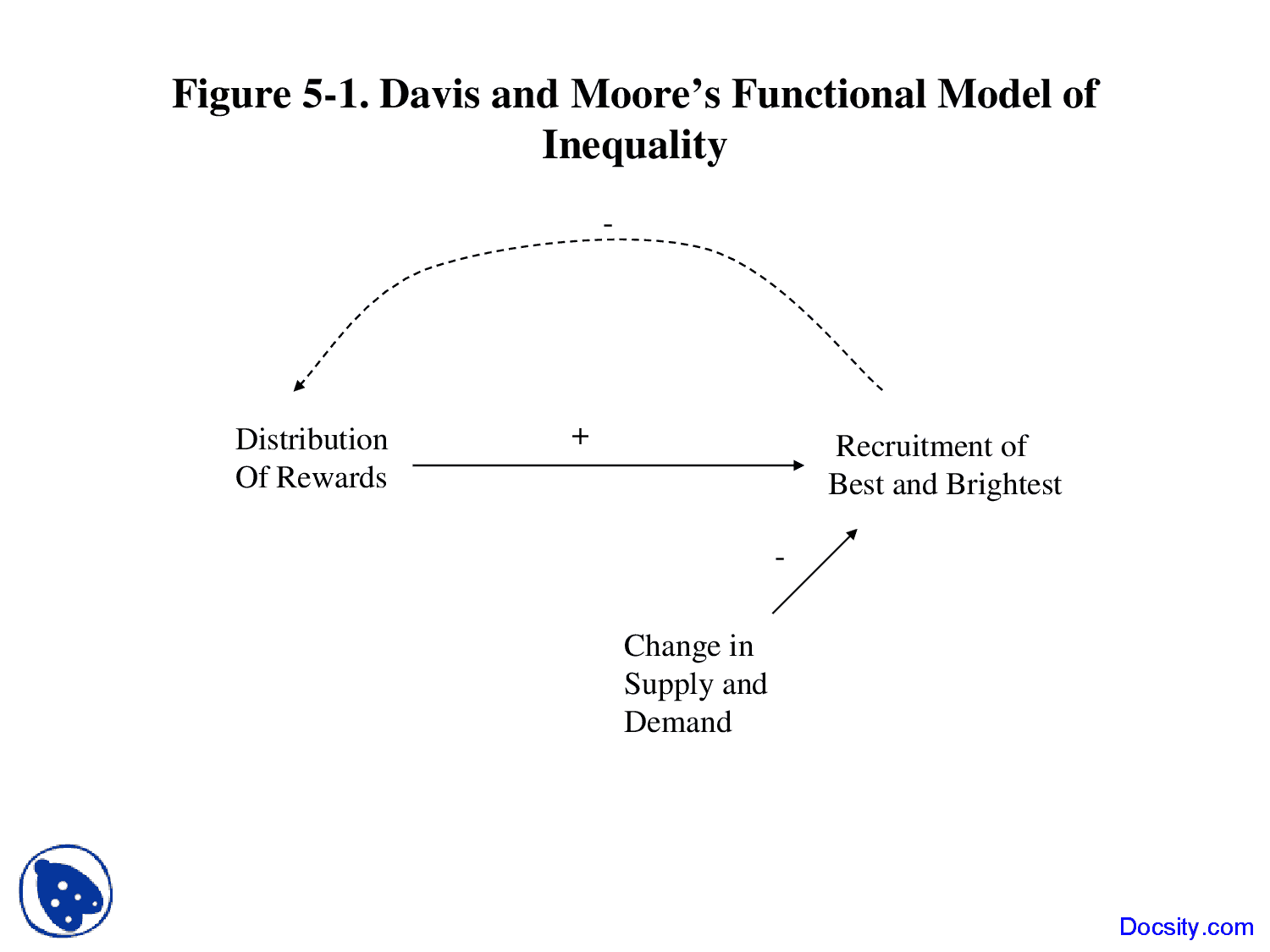 Criticism
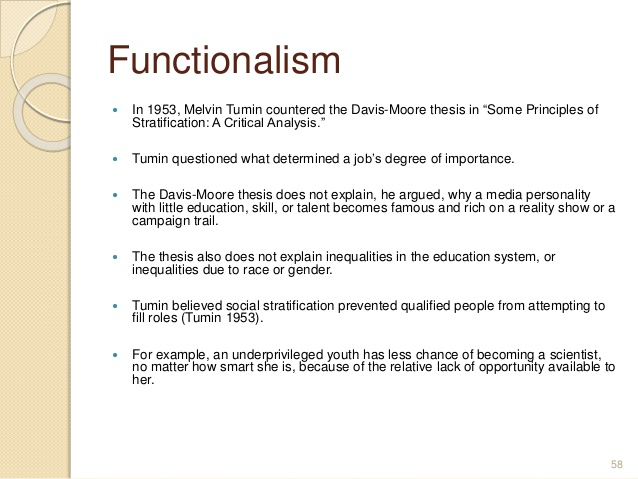 Bourdieu’s Contribution
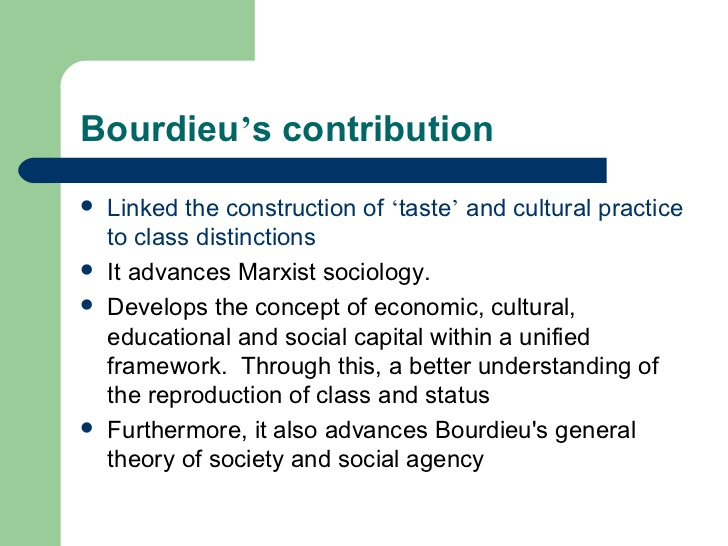 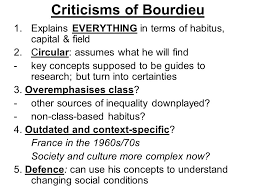 Bourdieu
Bourdieu’s Model
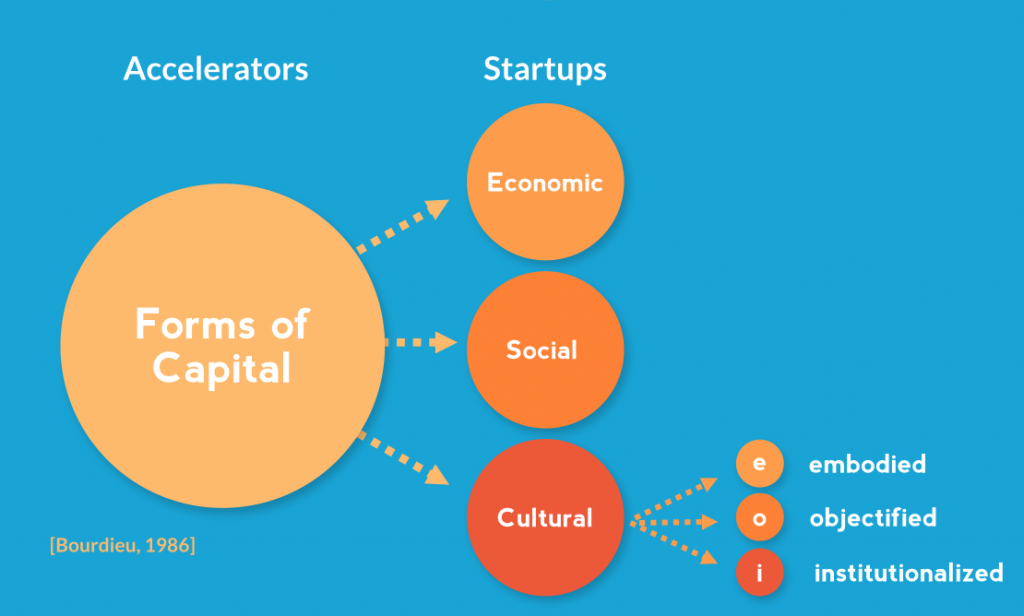